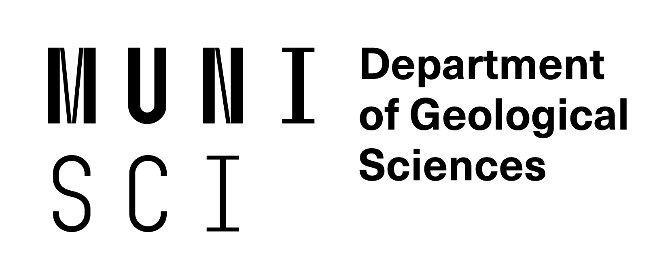 Cvičení 7
Genetická klasifikace ložisek (upraveno podle Rozložník et al. 1987
ZVĚTRALINOVÁ LOŽISKA
zvětralinová ložiska
Vázána na nejsvrchnější část zemské kůry, kde podléhají mechanickému a chemickému zvětrávání in situ.
Rýžoviska (rozsypy)
reziduální ložiska
harmyrolitická ložiska
ložiska supergenního obohacení
ložiska těžkých a inertních minerálů
ložiska kaolinu
ložiska bentonitu
ložiska sulfidických rud
ložiska Fe-lateritů
ložiska kovů
ložiska Ni-Co-lateritů
ložiska bauxitů
rýžoviska (rozsypy)
Nezpevněné akumulace (nebo zpevněné fosilní akumulace) minerálů a kovů uvolněných z matečných hornin v nezměněné podobě.
eluviální
deluviální
proluviální
Minerály
kovy
ložiska
diamanty
JAR
rutil, ilmenit, magnetit, zirkon, monazit, uraninit, kasiterit, columbit-tantalit, chromit, granáty, diamanty
zlato, PGE
JV Asie (Sn, W), Austrálie (Au), Ural (Pt), Nigérie (Nb-Ta)
kovy
České středohoří (pyrop), Podkrkonoší (achát)
minerály
reziduální LOŽISKA
reziduální ložiska
Chemické zvětrávání silikátových nebo karbonátových hornin.
Akumulace nepohyblivého rezidua Al, Fe Ni a Si.
Odnos Na, Ca, K, a Mg.
Hlavní faktory: klima, morfologie, matečná hornina.
Tvoří pokryvy nebo akumulace v depresích.
LOŽISKA KAOLINU
LOŽISKA 
Ni-Co-LATERITŮ
LOŽISKA 
Fe-LATERITŮ
LOŽISKA 
Al-BAUXITŮ
DALŠÍ REZIDUÁLNÍ LOŽISKA
ložiska kaolinu
Kaolin » směs kaolinitu, křemene, muskovitu, nezvětralých živců a ± biotitu.
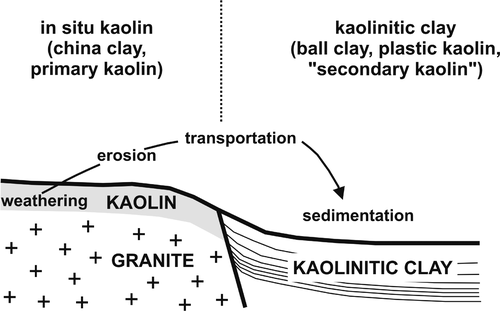 Ložiska jsou vázána na horniny bohaté živci v oblasti humidního klimatu a mírně kyselého prostředí.
2 NaAlSi3O8 + 9 H2O + 2 H → Al2Si2O5(OH)4 + 2 Na + 4 H4SiO4
Pozitivním faktorem může být přítomnost sulfidů 
» jejich oxidací vzniká H2SO4.
ČR: Karlovarsko, Plzeňsko, Znojemsko
Svět: Čína, Anglie, Ukrajina
Schmitz et al. 2011
ložiska fe lateritů
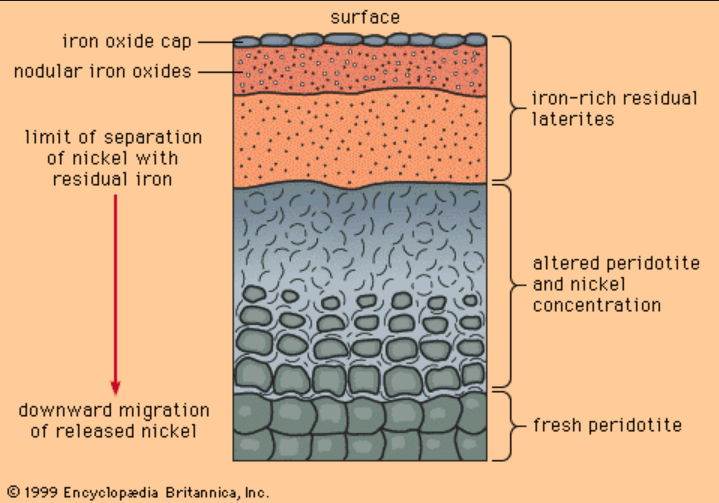 Fe-laterity » oxy-hydroxidy Fe (goethit) a vodnaté Fe-alumosilikáty (nontronit) ± Ni, Cr, Co.
Zvětrávání bazických a ultrabazických hornin zejména v oblastech tropického klimatu.
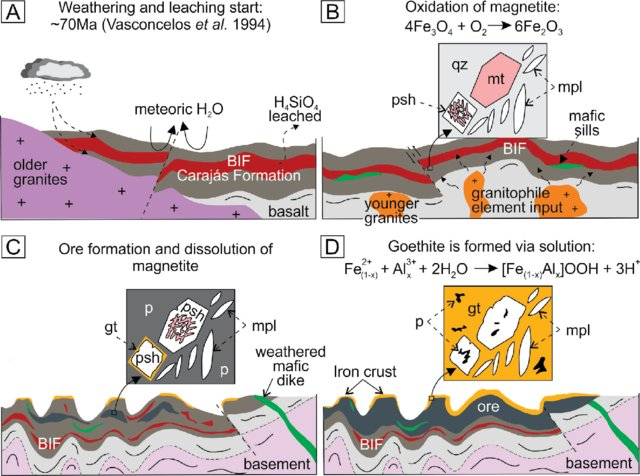 Pozice spíše ve svrchních částech lateritů » nízká mobilita Fe.
ČR: Lukavice
Svět: Brazílie, Indonésie, Austrálie
Da Silva & Da Costa, 2020
ložiska Ni-Co lateritů
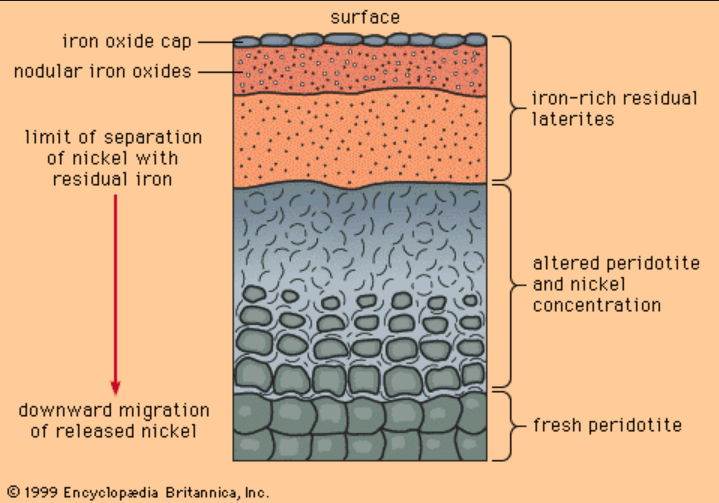 Ni-laterity » přeměna olivínu-pyroxenu na 
Ni-hydrosilikáty (garnierit, Ni-chlorit, Ni-goethit).
Zvětrávání ultrabazických hornin.
Ito et al. 2021
Pozice spíše ve spodních částech lateritů » vyšší mobilita Ni.
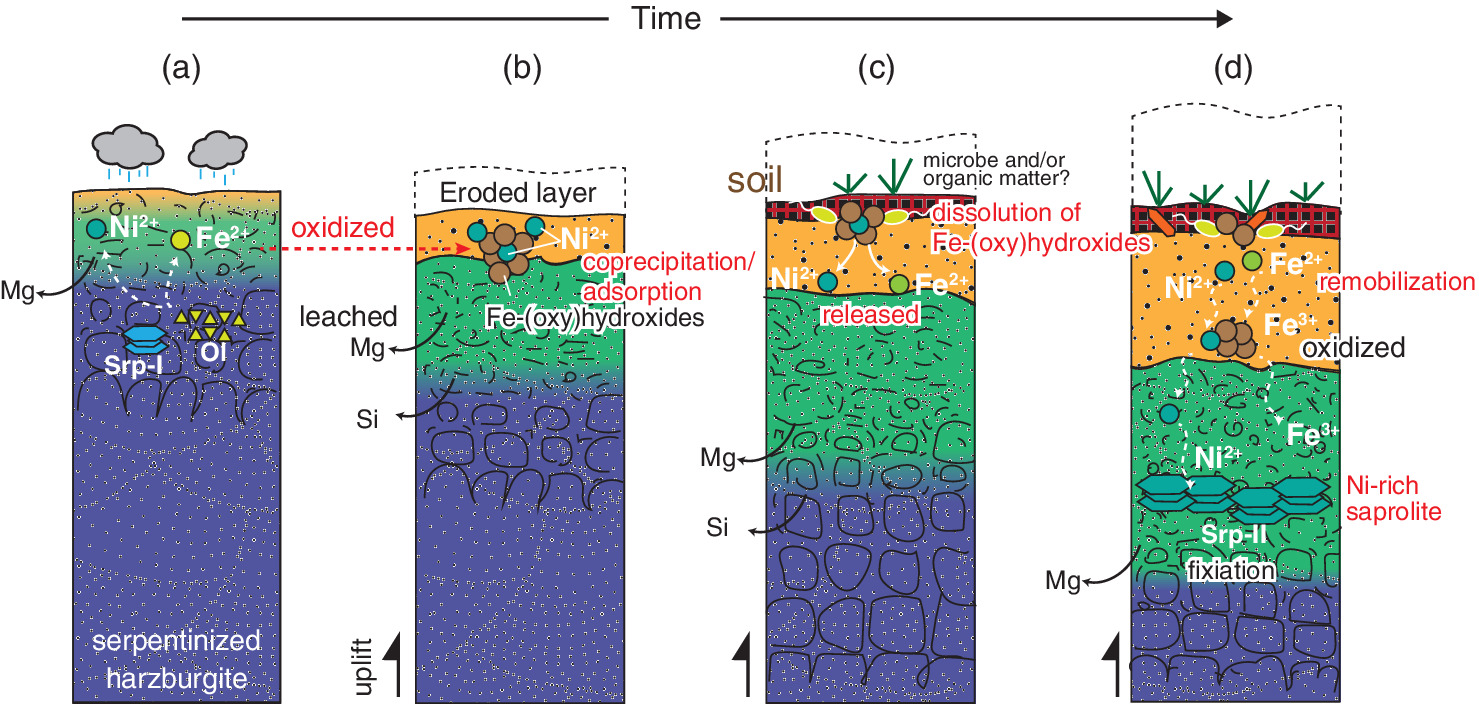 ČR: Křemže, Bojanovice, Jamolice
Svět: Nová Kaledonie, Kuba, Austrálie, Filipíny, Brazílie
ložiska BAUXITŮ
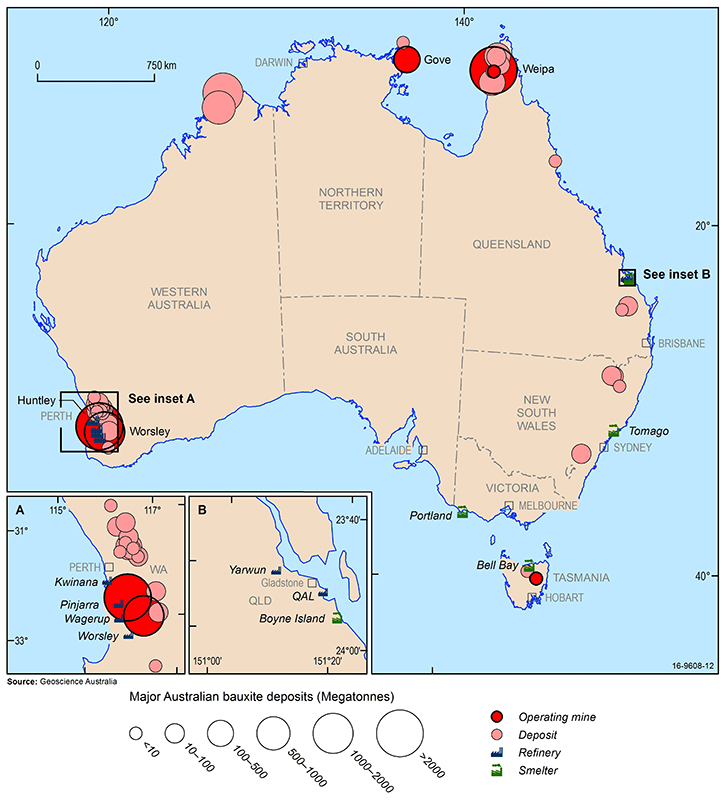 Al-bauxity » hydroxidy (gibbsit) a oxy-hydroxidy (beoemit, diaspor) 
± Fe (barva), křemen (tmel), jílové minerály
Zvětrávání hornin bohatých Al2Si3 a chudých na SiO2 v humidním sub- až tropickém klimatu.
NaAlSi3O8 + 7 H2O + H → AlOH3 + Na + 3 H4SiO4
Pozice spíše ve svrchních částech lateritů » nízká mobilita Al.
Svět: Weipa (AU), Fria (GUI), Ajka (HU), Brazílie, Arkansas
https://www.ga.gov.au/education/minerals-energy/australian-mineral-facts/aluminium
ložiska BAUXITŮ
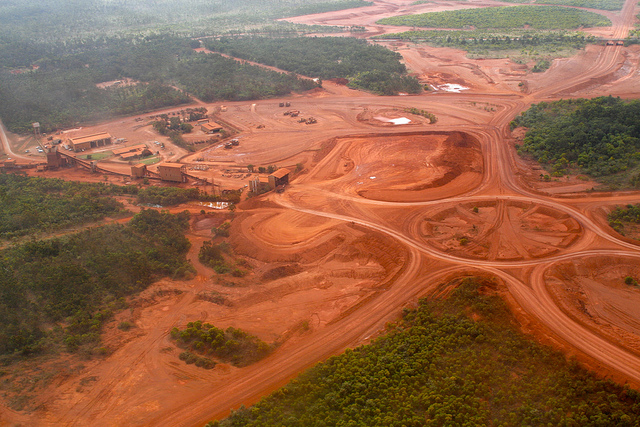 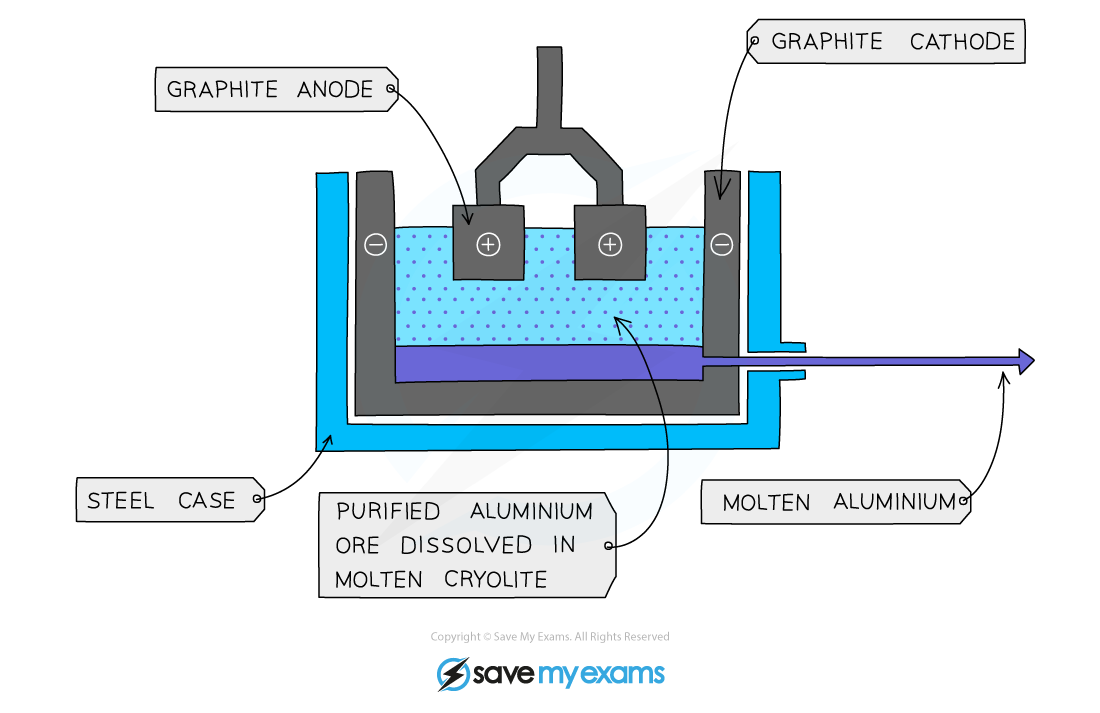 https://www.australianresources.com.au/new-bauxite-mine-create-30-jobs-tasmania/
další reziduální ložiska
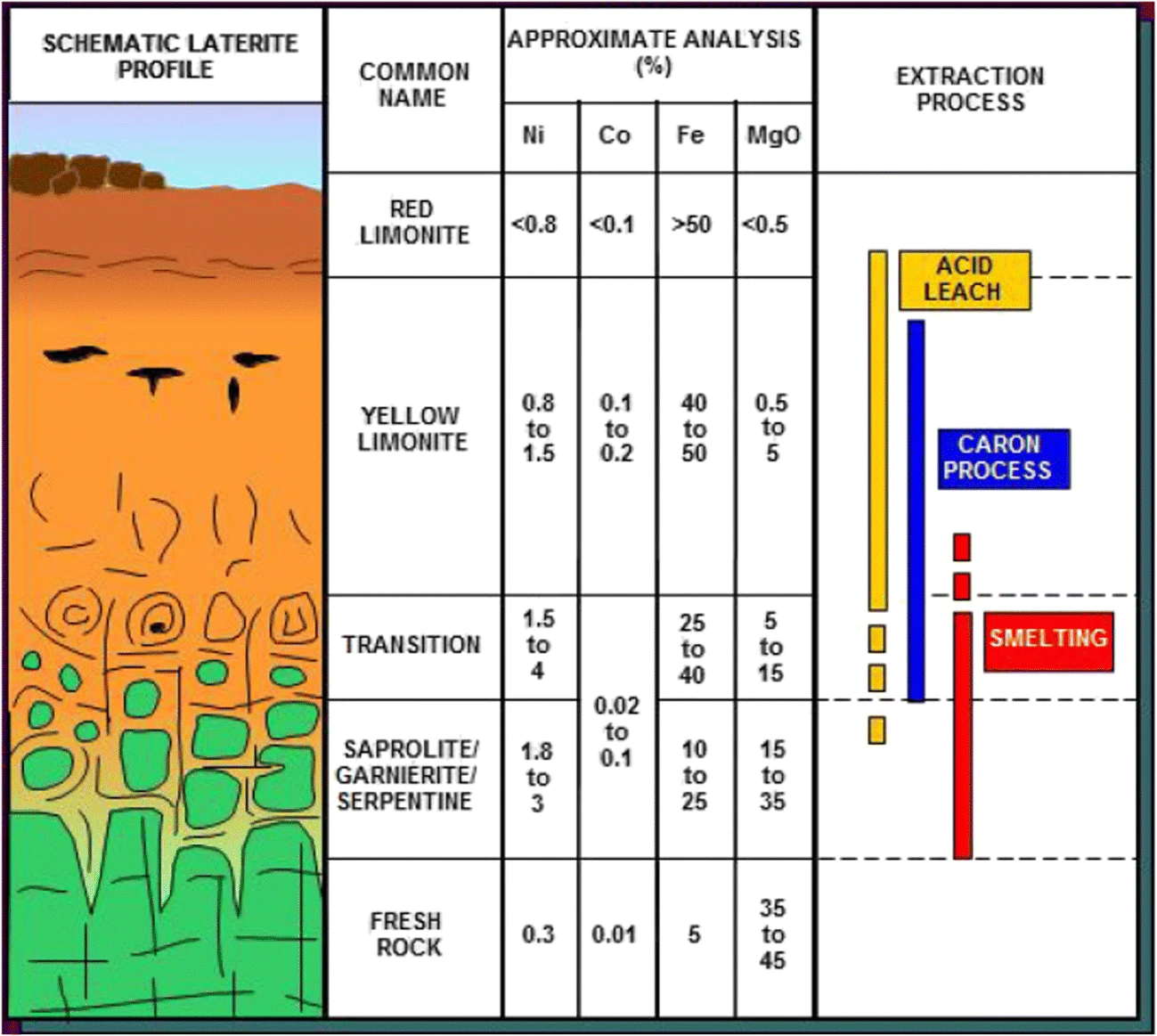 Si
Mn
Mg
magnezit (serpentinity)
chalcedon, opál
psilomelan, pyroluzit, manganit
Austrálie, Afrika, Brazílie
Mg3Si2O5(OH)4 + 3 CO2 → 3 MgCO3 + 2 SiO2 + 2 H2O
JZ Morava
Věžná
Kaczan et al., 2021
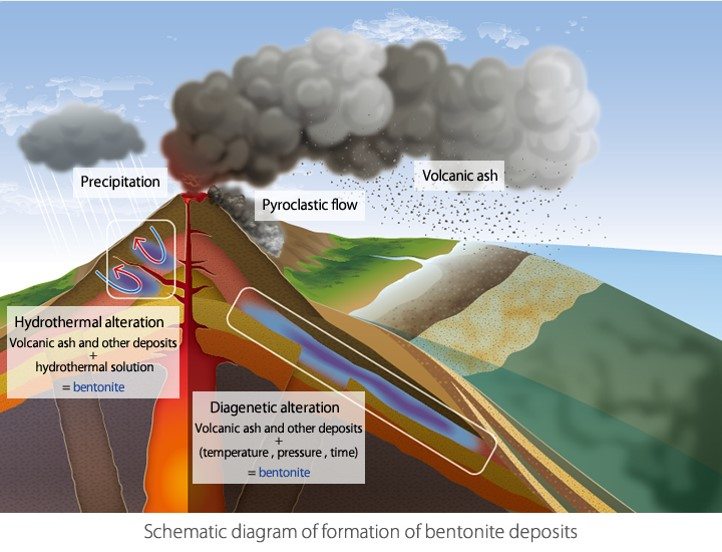 harmyrolitická ložiska
Harmyrolýza » zvětrávání probíhající na mořském, oceánském či jezerním dně za přístupu kyslíku.
Subakvatické zvětrávání efuziv (ryolity, andezity) a jejich pyroklastik » BENTONIT.
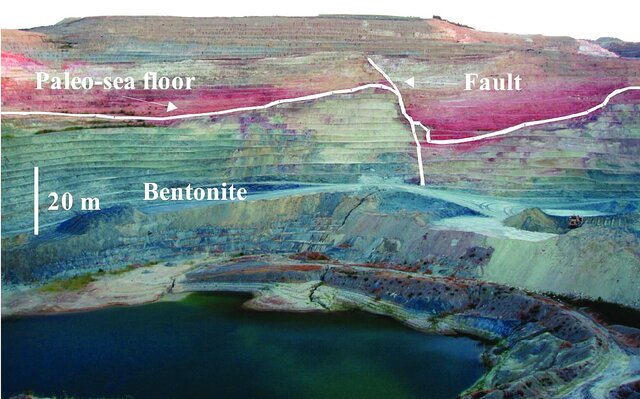 BENTONIT » směs jílových minerálů - montmorillonit, kaolinit, illit, beidelit.
Ložiska: Sardinie
ložiska supergenního obohacení
ložiska supergenního obohacení
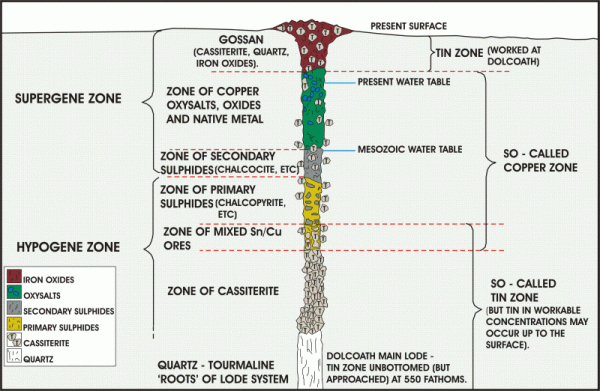 OXIDAČNÍ ZÓNA
CEMENTAČNÍ ZÓNA
ZÓNA PRIMÁRNÍCH RUD
LOŽISKA
Příbram, Borovec, Jáchymov, Špania Dolina, Tsumeb, Zlaté Hory, Stříbro, Kutná Hora
ložiska supergenního obohacení
cementační ZÓNA
OXIDAČNÍ ZÓNA
podzemní vodou trvale zvodněná zóna
povrch ložiska = hladina podzemní vody
reakce roztoků z oxidační zóny s primárními sulfidy v neutrálním až mírně alkalickém prostředí
zóna rozkladu primárních rud
neustálý koloběh v kyselém prostředí
zejména metasomatické zatlačování primárních sulfidů sekundárními = CEMENTACE
v konečné fázi se do oxidační zóny vrací pouze prvky, které už nemohou tvořit nerozpustné minerály
ZÓNA PRIMÁRNÍCH RUD
těžce rozpustné minerály (oxy-hydroxidy Fe) vytvoří v nejvyšší části oxidační zóny tzv. gossan
přítomnost ryzích kovů Au, Ag a Cu
akumulace velmi bohatých rud Cu, Ag a U
oxidační zóna - sekundární mineralizace
Pyrit FeS2
chalkopyrit CuFeS2
galenit PbS
Anglesit PbSO4
Cerusit PbCO3
Pyromorfit Pb5(PO4)3.Cl
FeSO4
Melanterit FeSO4.7H2O
Smolníkit FeSO4.H2O
CuSO4
Fe(OH)3
Chalkantit CuSO4 . 5 H2O
Malachit Cu2CO3(OH)
Azurit Cu3(CO2)3(OH)2
Goethit FeOOH
Fe(OH)3
Vivianit Fe3(PO4)3 . 8H2O
Vanadinit Pb5(VO4)3 . Cl
Wulfenit Pb(MoO4)
Chryzokol  (CuAl)2H2Si2O5(OH)4 . nH2O
Sírany + karbonáty + fosforečnany + jejich As, V a Mo analogy
cementační zóna - sekundární mineralizace
Pb-Zn sulfidy
Pyrit FeS2 + CuSO4
sfalerit ZnS + CuSO4
chalkopyrit CuFeS2 + CuSO4
Goslarit ZnSO4
anglesit PbSO4
Covelín CuS 
Goslarit ZnSO4
Chalkozín Cu2S 
FeSO4
Covelín CuS 
FeSO4
+ CO2
+ CO2
Smithsonit ZnCO3
cerusit PbCO3
Kuprit Cu2O
Pyromorfit Pb5(PO4)3.Cl
Annabergit Ni3(AsO4)2.8H2O
Erytrín Co3(AsO4)2.8H2O
Zejména fosforečnany, arzenáty, uranové slídy.
Torbernit Cu(UO2)2(PO4)2.8-12H2O
Autunit Ca(UO2)2(PO4)2.8-12H2O
ložiska supergenního obohacení
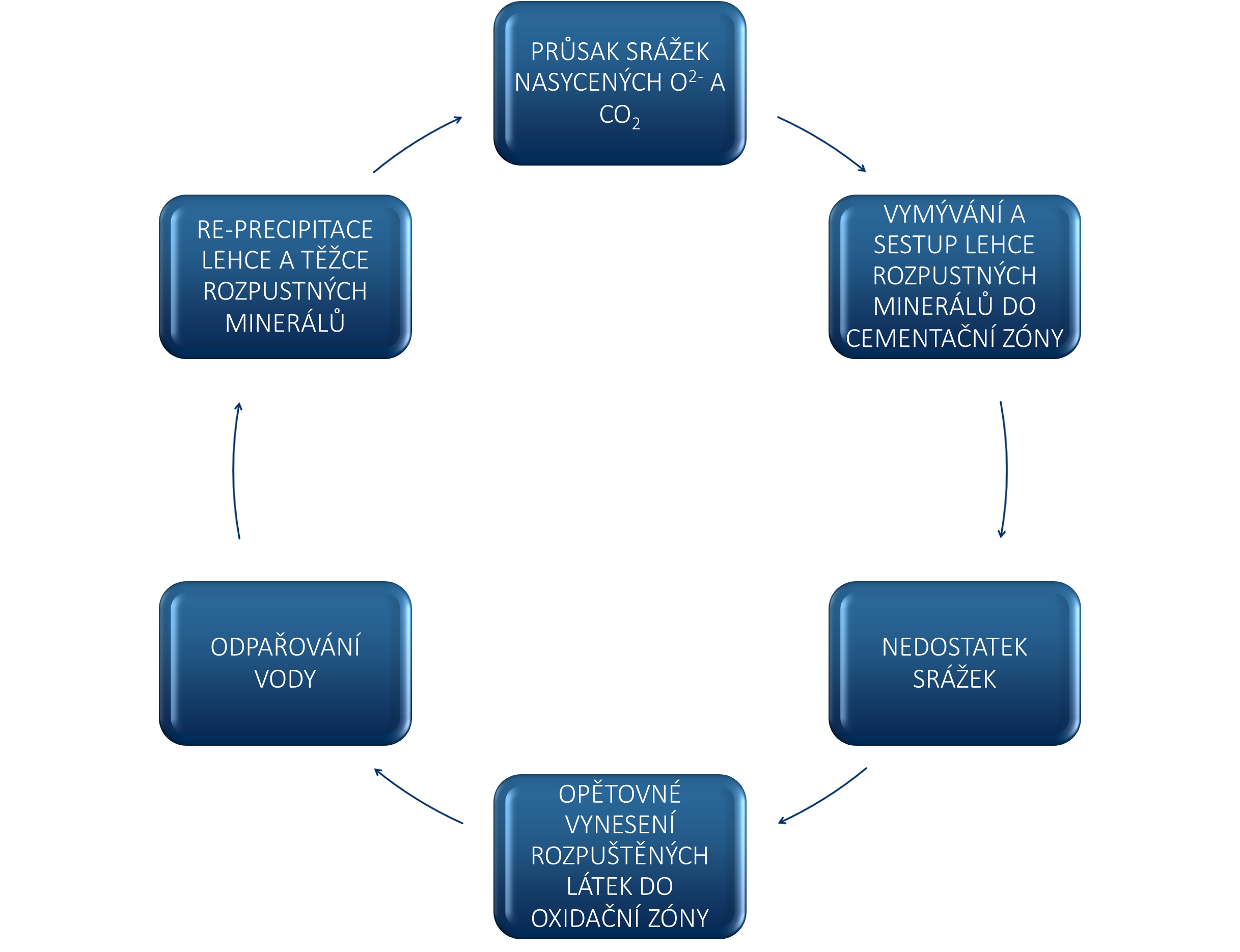 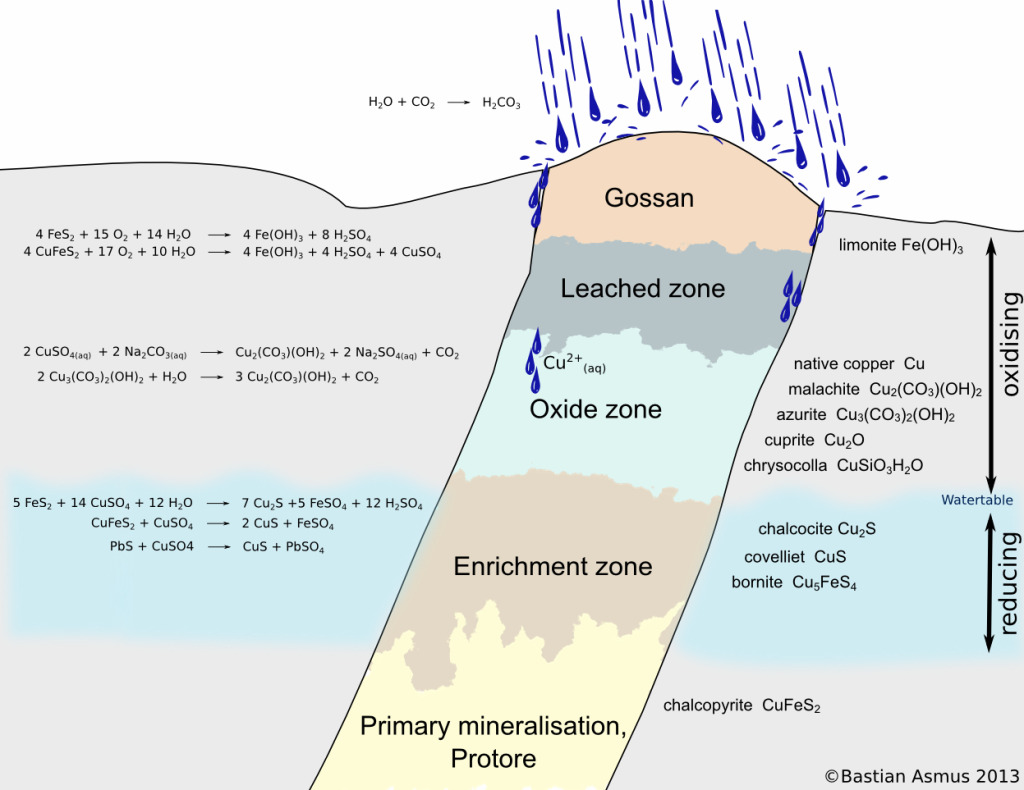 Ochuzení o Zn, Pb, Cu, Ag, As, U, atd.
sedimentární ložiska
sedimentární ložiska
Vázána na nejsvrchnější část zemské kůry, kde podléhají mechanickému a chemickému zvětrávání, následnému transportu a opětovné sedimentaci.
organogenní ložiska
KLASTICKÁ LOŽISKA
chemogenní (biochemogenní) ložiska
sedimentární rýžoviska
ložiska evaporitů
ložiska vápenců
ložiska VÁPENCŮ, DOLOMITŮ A MAGNEZITŮ
ložiska silicitů
LOŽISKA PŘEPLAVENÝCH A PŘEVÁTÝCH ZEMIN
ložiska fosforitů
ložiska fosforitů
ložiska kaustobiolitů
ložiska pyroklastik
ložiska síry
ložiska Fe, Mn a Al rud
klastická ložiska
Sedimentace těžkých minerálů po předchozím transportu vodou, větrem nebo ledem.
SEDIMENTÁRNÍ RÝŽOVISKA
aluviální
plážová
eolická
fosilní
± střední tok řek, terasy
působení vln a příbřežních proudů
závětrné strany dun
překrytá mladšími horninami, zpevněná, příp. metamorfovaná
Namibie (diamanty)
sedimentace vlivem poklesu energie (jesep/výsep)
tzv. černé písky – ilmenit, rutil, zirkon, magnetit, Ti-magnetit, chromit, monazit, xenotim, kasiterit, diamanty, Au
PTZ (Au-U): Witwatersrand, Kanada, Brazílie, Austrálie
TER: Pravobrežnoje (ilmenit, rutil, zirkon, monazit)
ČR: Otava, Opava (Au), Podsedice (pyrop), 
Jizerská louka (safír)
Svět: Yukon a Klondike (Au), JAR (diamanty), Indie
Austrálie a Brazílie (Ti, Zr, REE), Japonsko (Fe), Malajsie (Sn), Aljaška (Au),
Namibie (diamanty)
klastická ložiska
LOŽISKA PŘEPLAVENÝCH A PŘEVÁTÝCH ZVĚTRALIN
Princip transportu a třídící schopnosti vody (vodní toky, mořské proudy, příboj) a větru.
Zpevněné i nezpevněné psefity, psamity, aleurity, pelity.
LOŽISKA PYROKLASTIK
Pemza – Itálie, Perlit – Řecko, Tufy (tras, puzolán)
Štěrky a štěrkopísky – fluviální nebo glacifluviální.
Písky a pískovce – marinní, lakustrinní, eolické.
Jíly, jílovce, prachovce.
chemogenní a biochemogenní ložiska
Sedimentace vysrážením k roztoků či disperzních suspenzí.
LOŽISKA EVAPORITŮ
mořské
jezerní
Posloupnost vysrážení jednotlivých minerálů z odpařující se mořské vody je závislá na jejich rozpustnosti ve vodě (nejméně rozpustné se srážejí jako první).
Mohou být významným zdrojem bóru (boráty), lithium, brom, jod
Turecko, USA
SOLITVORNÝ CYKLUS
sádrovec + anhydrid → halit → K-, Mg -, Na-soli → boráty
Li: Chile, Bolívie, Argentina, Čína
Lithiové solanky
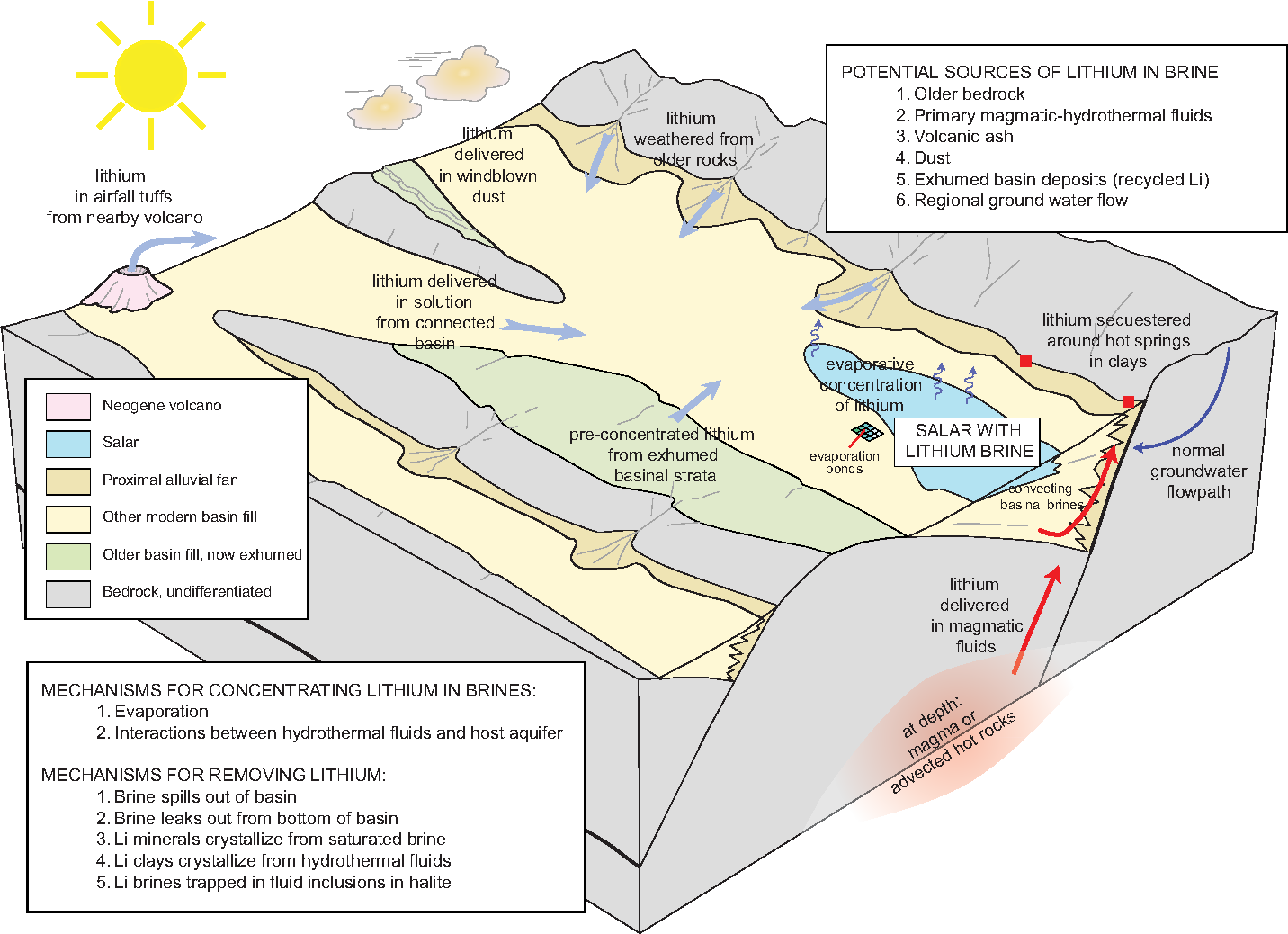 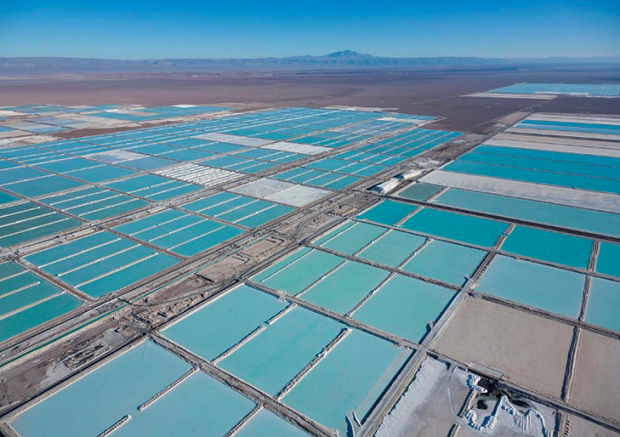 Nádrže na odpařování lithiové solanky v poušti Atacama.
chemogenní a biochemogenní ložiska
chemogenní a biochemogenní ložiska
chemogenní a biochemogenní ložiska
organogenní ložiska
LOŽISKA VÁPENCŮ
LOŽISKA SILICITŮ
LOŽISKA FOSFORITŮ
akumulace vápnitých zbytků různých organismů
akumulace křemitých schránek rozsivek (diatomit)
akumulace exkrementů ptáků za specifických klimatických podmínek
koráli, brachiopodi, měkkýši, foraminifera
mořský i jezerní původ
kontinentální původ - Nauru
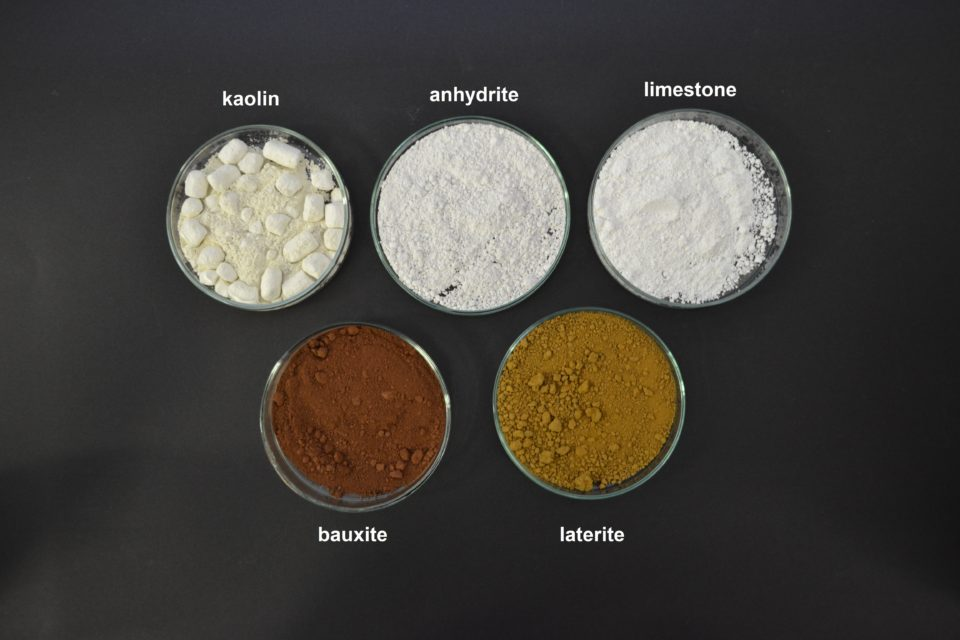 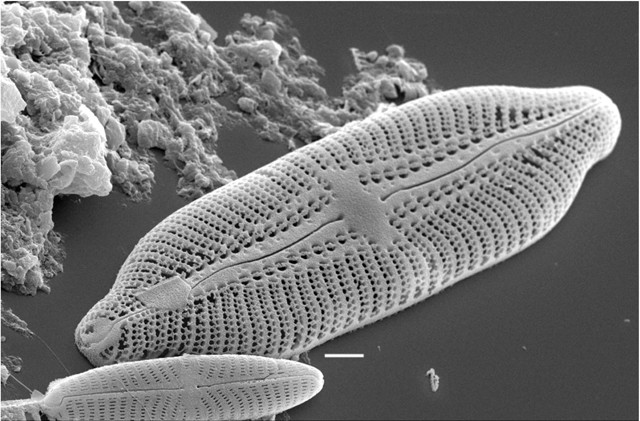 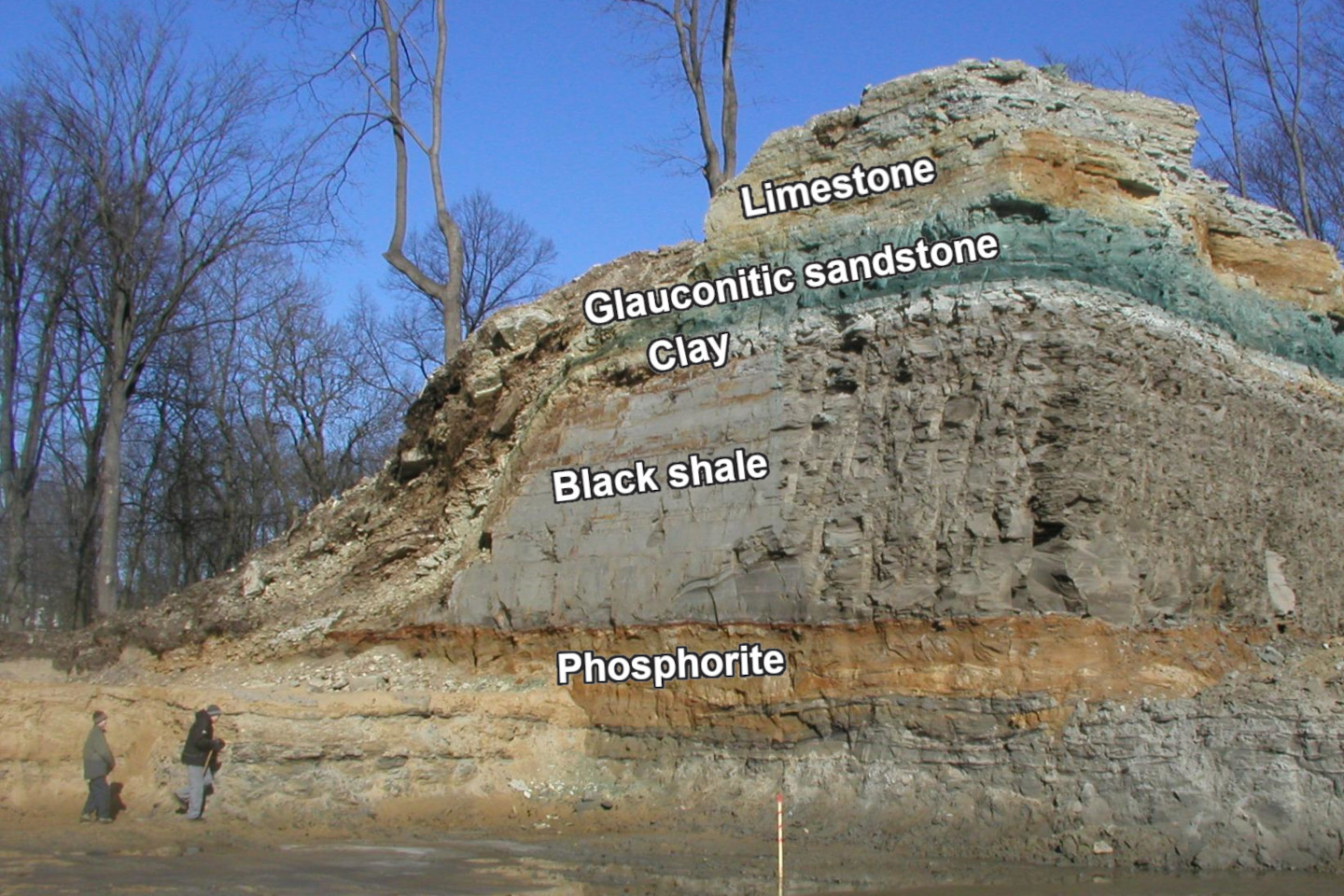 https://www.earthmagazine.org/article/mineral-resource-month-diatomite/
https://www.egt.ee/en/fields-activity-and-objectives/resources-earths-crust/phosphorite-and-related-resources
https://materialdistrict.com/article/carbon-neutral-cement-industrial-residue/carbon-neutral-cement-industrial-residue-materialdistrict-3/
GUANO (N + P + K)
PTAČÍ
NETOPÝŘÍ
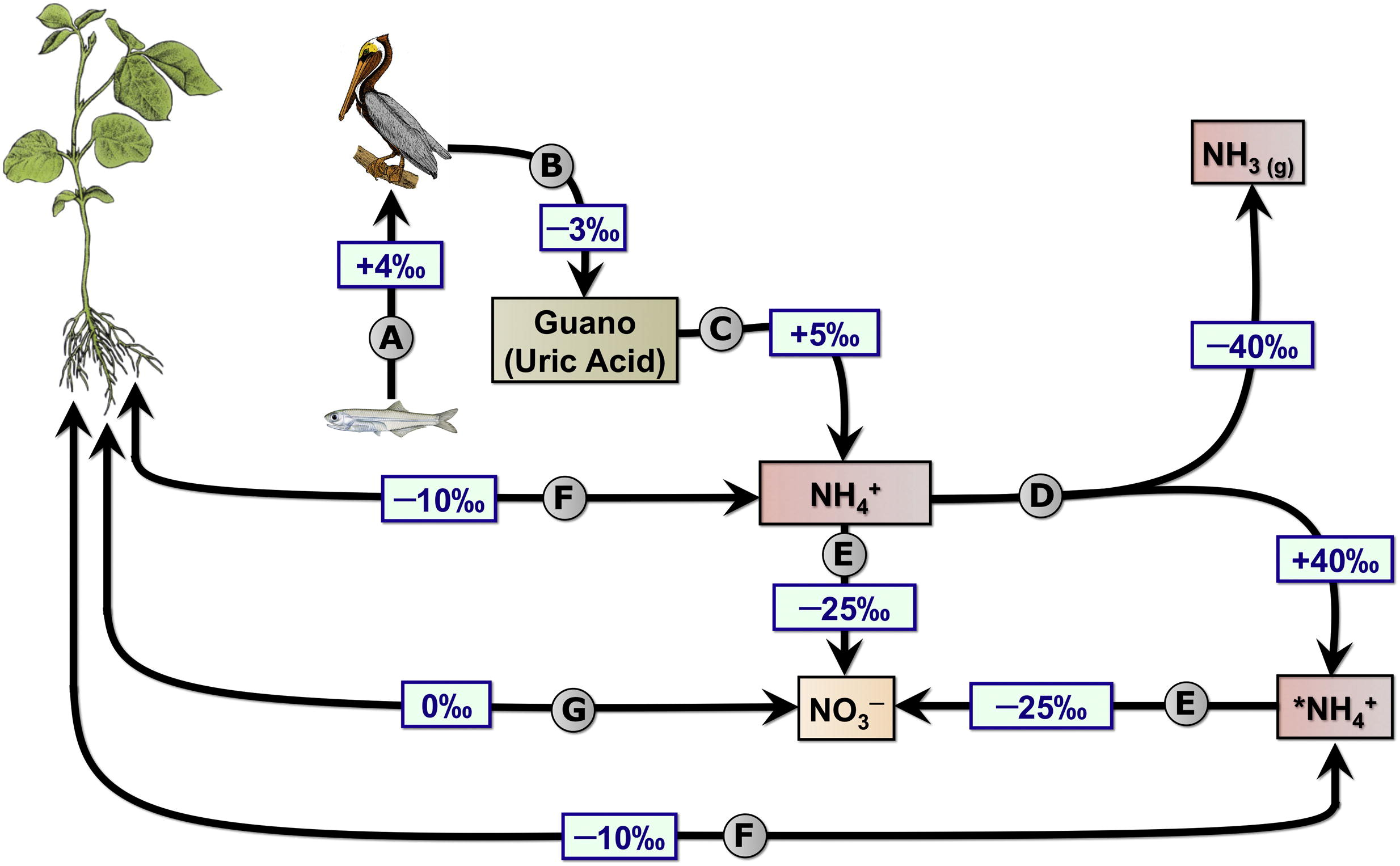 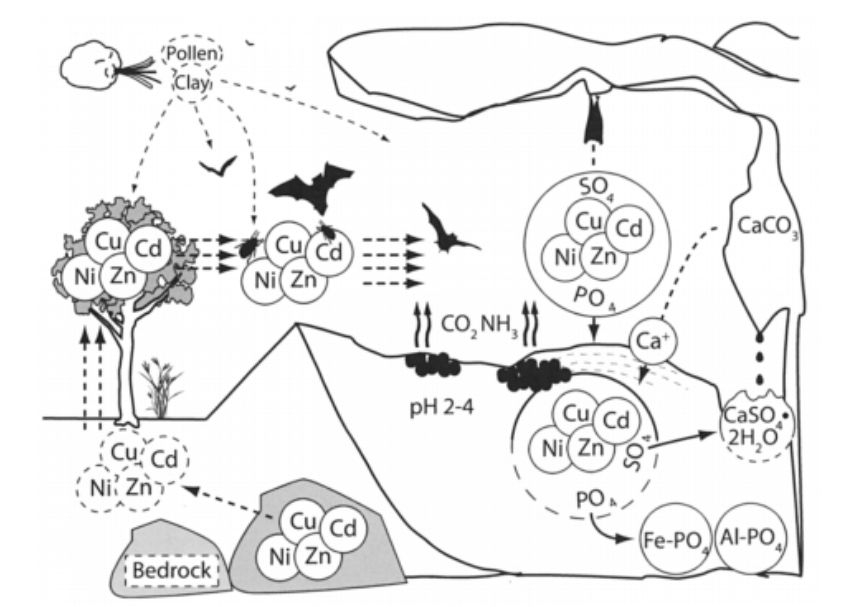